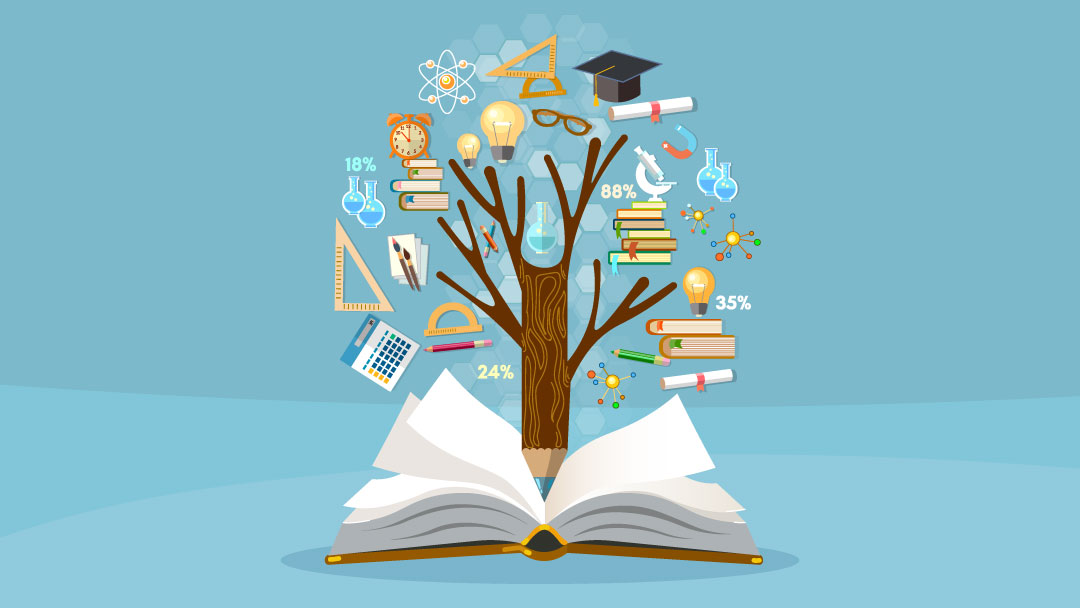 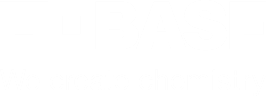 November 18th, 2020
Kick-off Assistants´ Academy 
BASF S.A.
Debora Ferreira, Elisa Watanabe, Maria Aparecida Neri, 
Mercia Mello, Paola Galera e Thais Paiva.
17.05.2024
1
Kick-off Assistants´ Academy
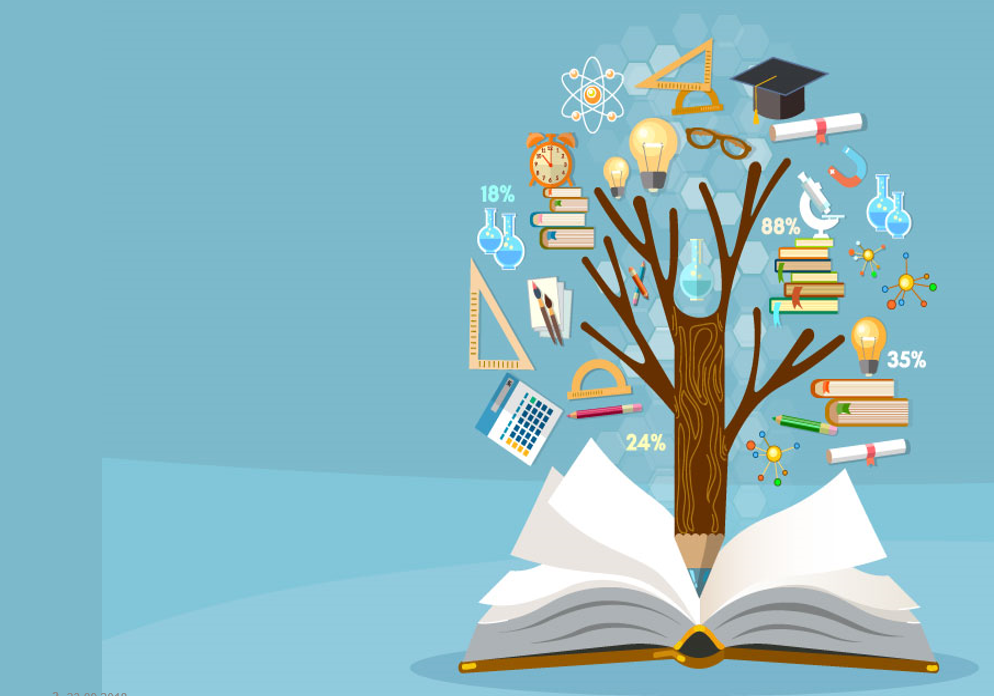 Por que?
Obter opções específicas de desenvolvimento profissional

Objetivo
Construir uma trilha de desenvolvimento para o Profissional de Secretariado da BASF Brasil

Expectativas futuras
Criação de uma Trilha de Desenvolvimento para o Profissional de Secretariado BASF (Brasil e Global)
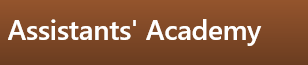 17.05.2024
2
Kick-off Assistants´ Academy
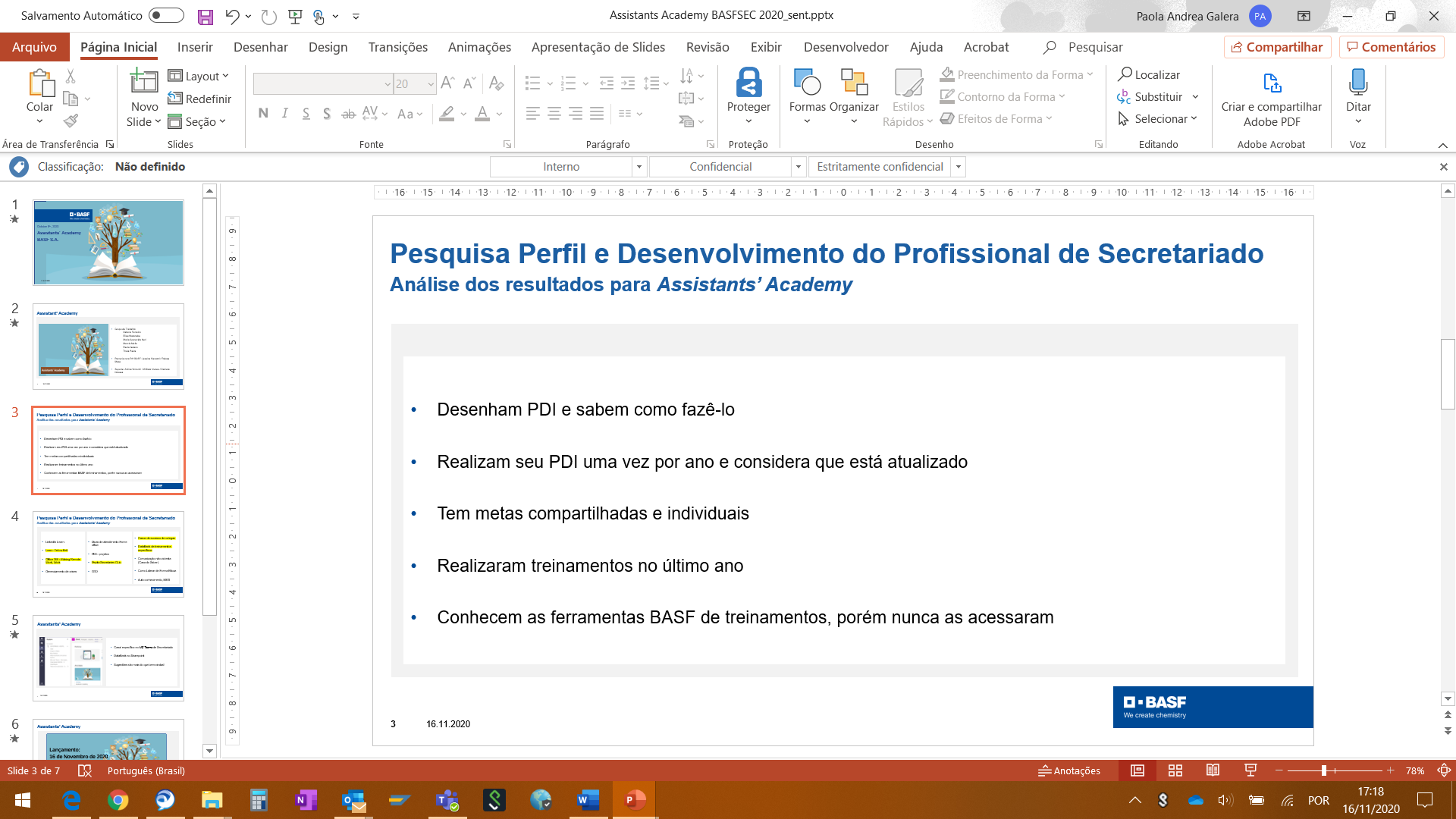 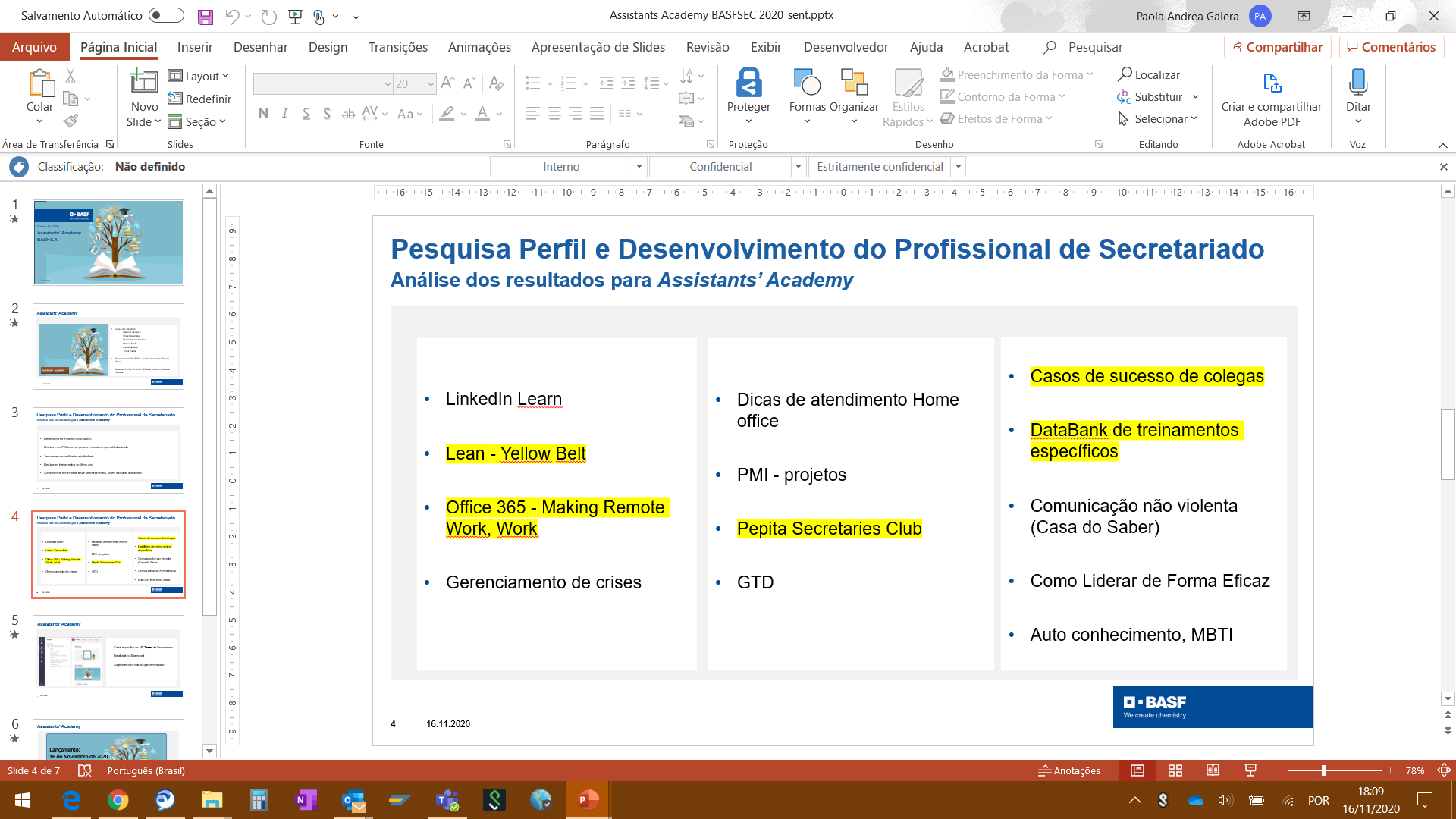 3
17.05.2024
Kick-off Assistants´ Academy
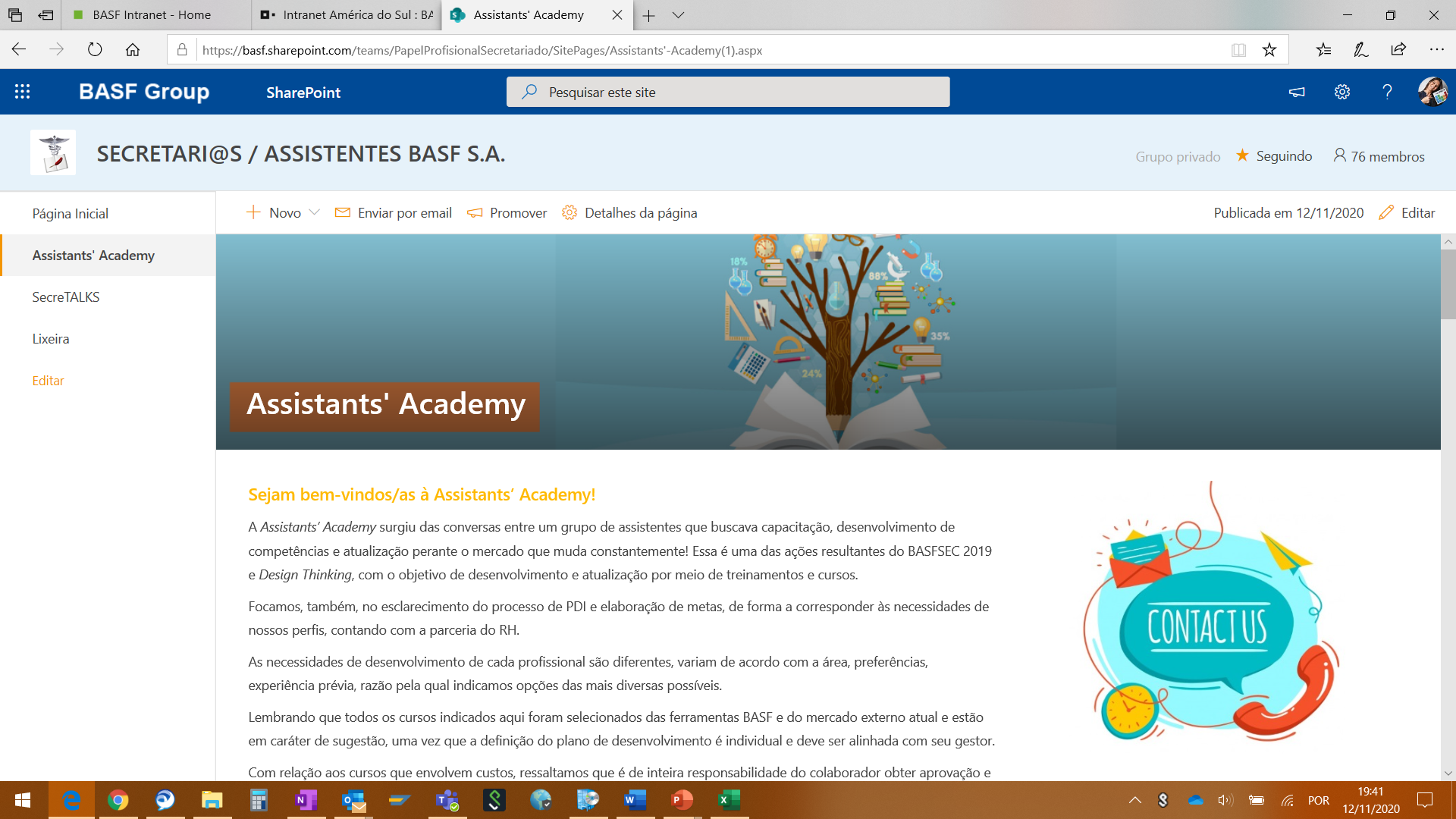 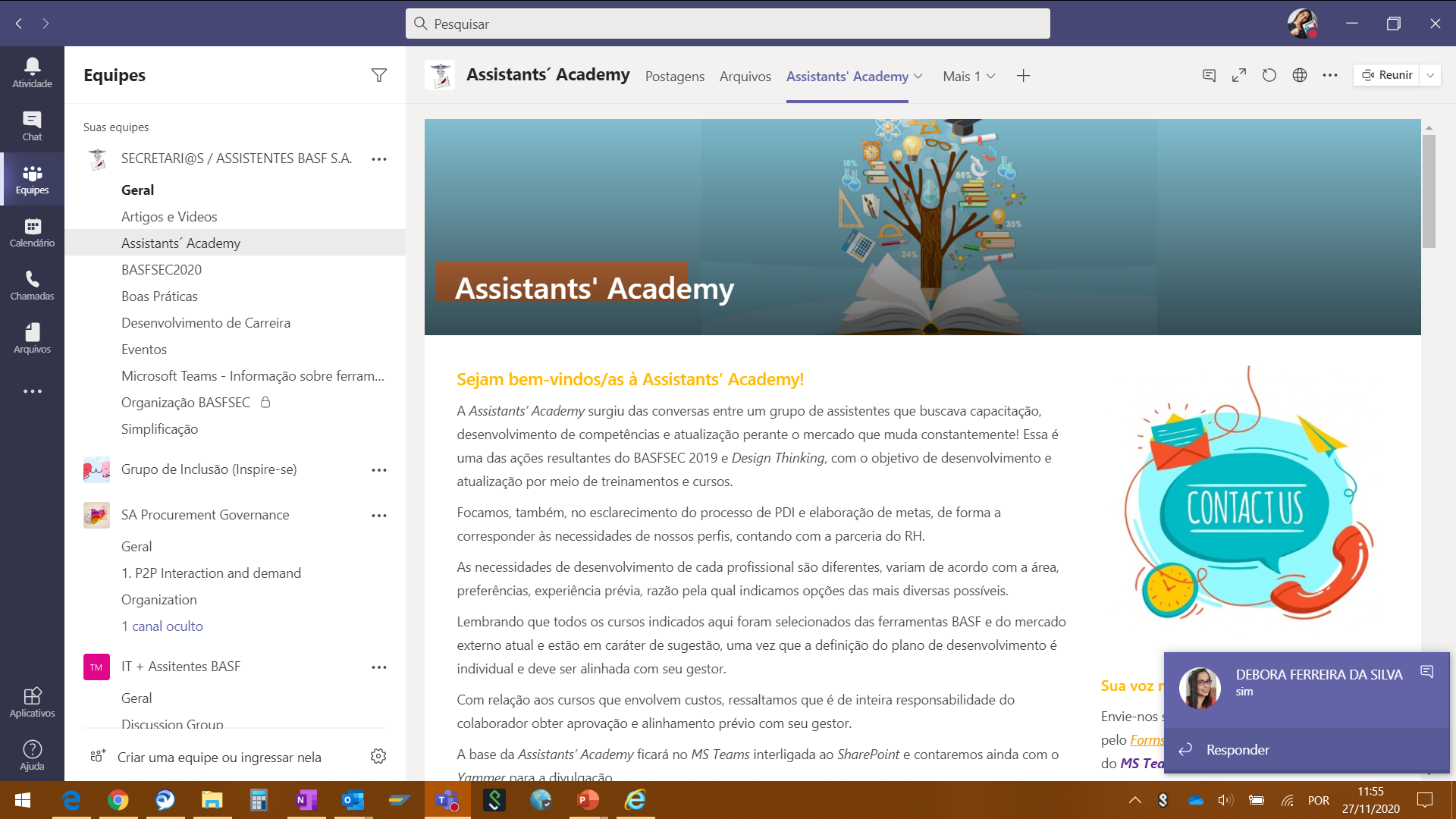 17.05.2024
4
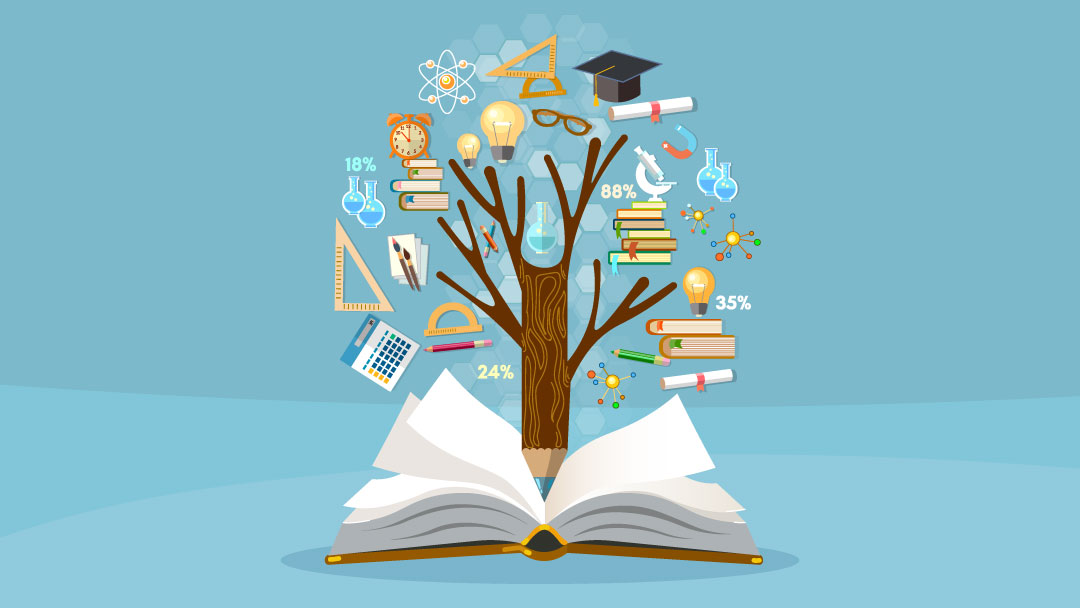 17.05.2024
5
[Speaker Notes: Lessia: PDI e Metas // Bruno Ferrante: mensagem para prof. secretariado]